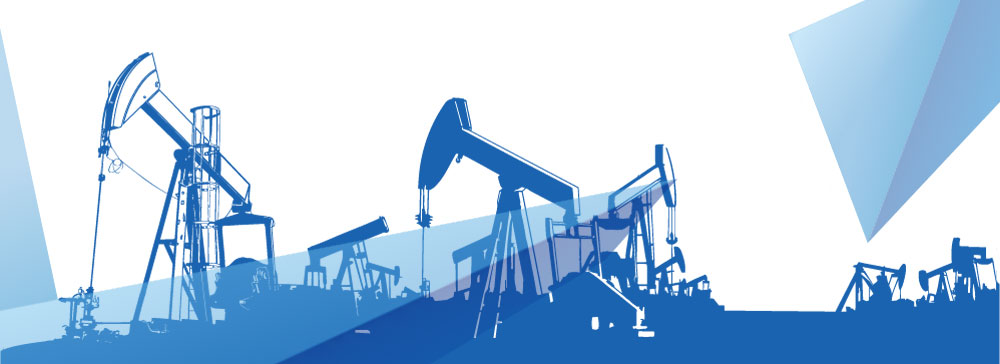 Оценка потенциала месторождений с учётом вероятностного распределения прогноза выработки остаточных запасов
Докладчик: Старовойтов Денис
Руководитель: И.С. Каешков, доцент ВШТМиМФ, к.т.н.
Консультант: Я.В. Иванова, ведущий специалист ООО Газпромнефть НТЦ
Введение
Актуальность: Остаточные извлекаемые запасы нефти (ОИЗ) характеризуют количество нефти, которое возможно извлечь из пласта после завершения первичной и вторичной добычи. Данные запасы играют значительную роль в нефтегазовой промышленности, поскольку их число влияет на инвестиционную привлекательность месторождения. 
В настоящее время для оценки (ОИЗ) всё шире применяются вероятностные методы, так как точные методы оценки запасов часто сталкиваются с неопределенностью, обусловленной изменчивостью геологических условий и ограниченными исходными данными.
Предмет исследования: Показатели разработки месторождения N: даны номера скважин и соответствующая им добыча нефти, воды и жидкости по месяцам
Характеристики вытеснения нефти
Стадии разработки нефтяных месторождений
Проблема определения оптимального интервала
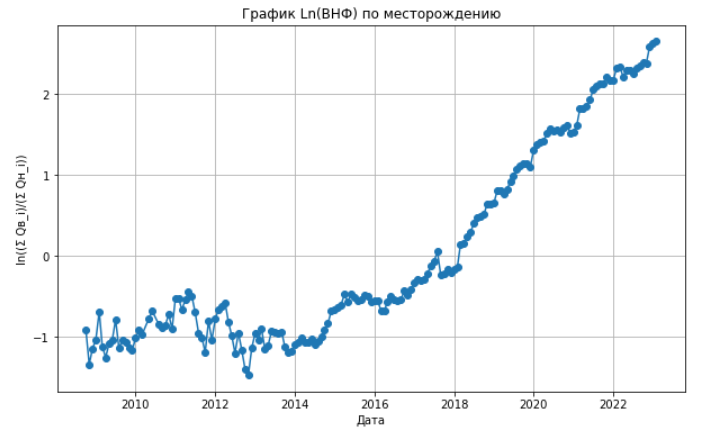 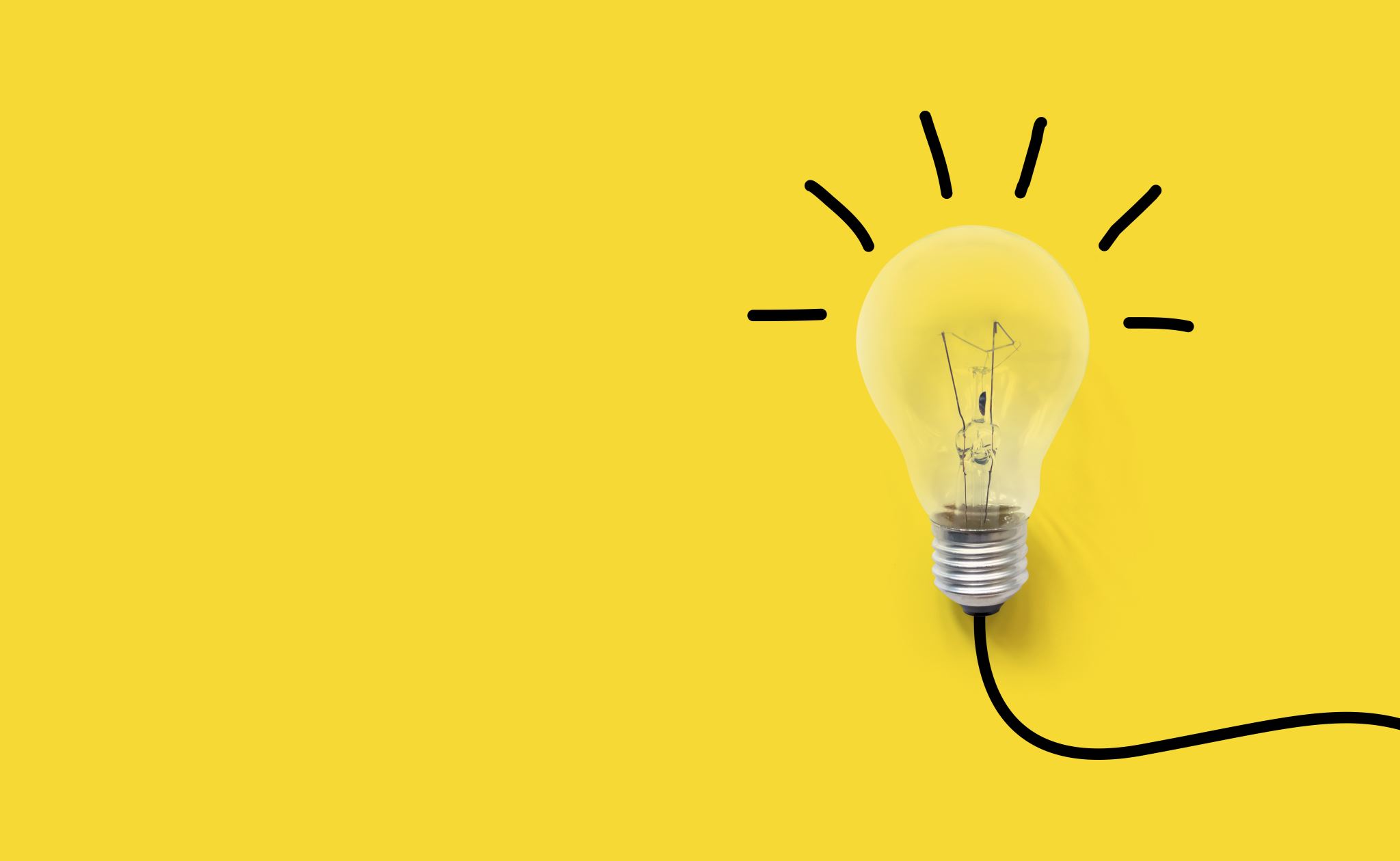 Идея решения задачи
Постановка задачи
В данной работе предлагается метод подбора оптимального интервала прогнозирования добычи нефти и значений Ln(ВНФ), удовлетворяющего двум условиям:
Стабильность, что означает наиболее однородные данные без резких изменений. Выбранная характеристика вытеснения позволяет найти ОИЗ, но чувствительна к резким изменениям показателей разработки, поэтому большой разброс данных снижает качество прогноза.
Возрастание Ln(ВНФ) вследствие роста обводненности, а также снижение добычи нефти, происходящее на последнем этапе разработки месторождения.
Далее на выбранном интервале требуется построить вероятностный прогноз методом Монте-Карло, основанный на распределениях коэффициентов экстраполяции.
В итоге, необходимо получить 9 профилей НИЗ и ОИЗ, основанных на сочетаниях прогнозов добычи нефти и Ln(ВНФ).
Применение статистических параметров
Закрепляется конечная точка интервала An, а начальная проходит значения от A1 до Ai, формируя множество промежутков [A1; An]… [Ai; An]
Применение МНК для расчёта тренда
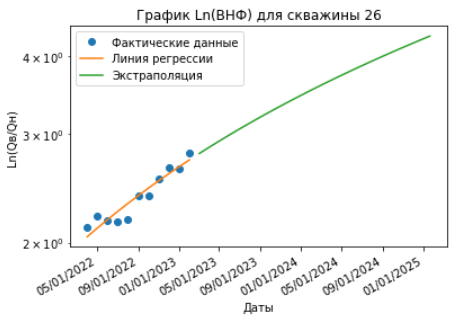 Вероятностная оценка методом  Монте-Карло
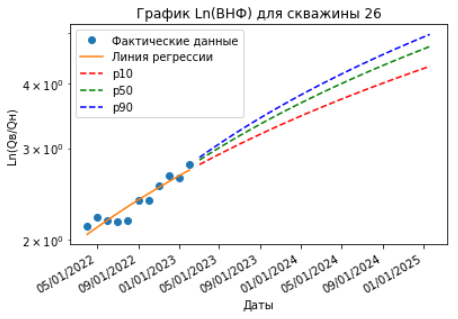 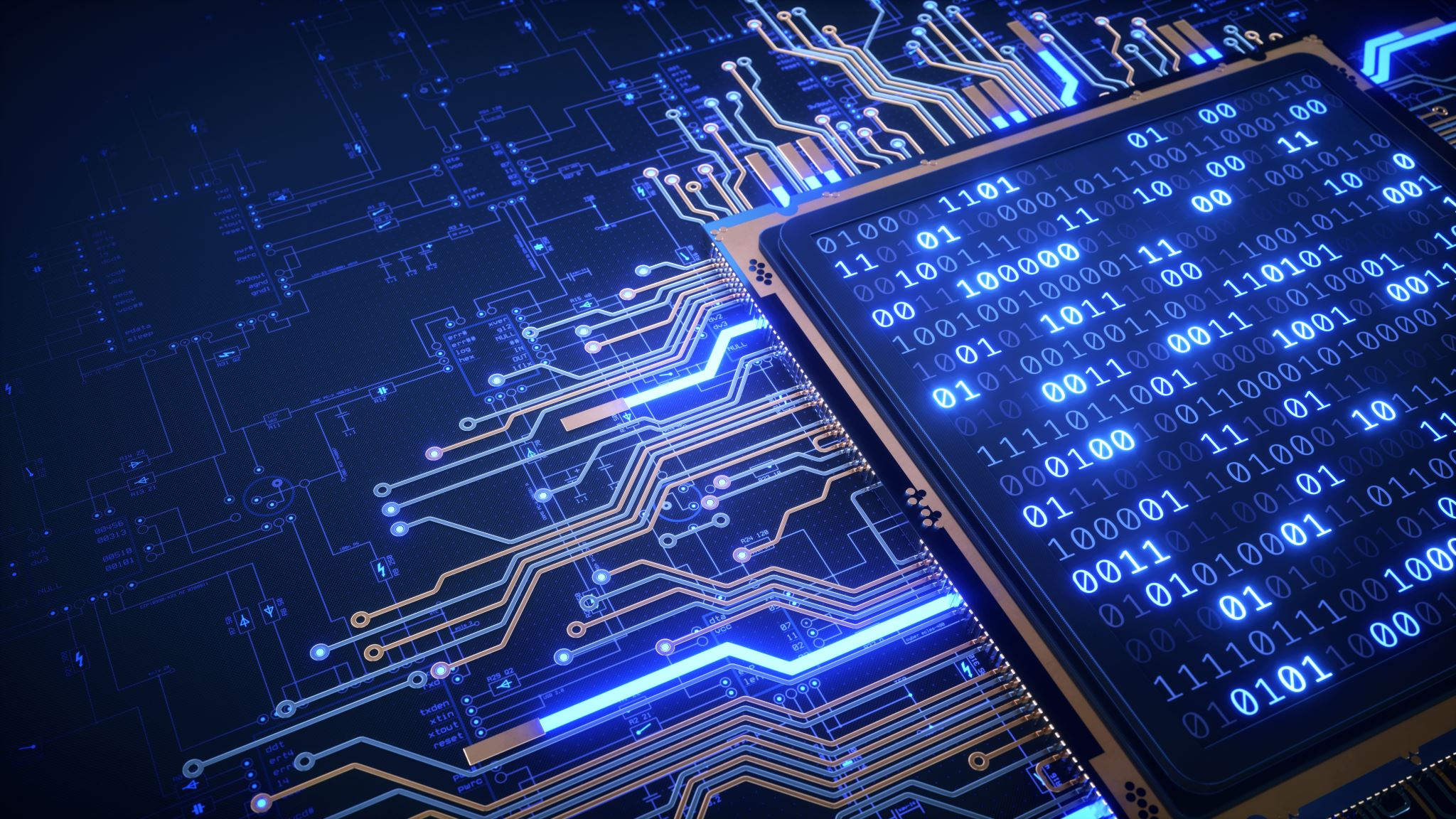 Результаты работы программы
Данные об оптимальных интервалах
В результате работы программы получена таблица с данными об оптимальных прогнозирования добычи нефти и Ln(ВНФ) для каждой скважины, включающая минимальный CV и соответствующие ему коэффициенты a, b, c, d, где a и c < 0
Графики прогнозов по скважинам
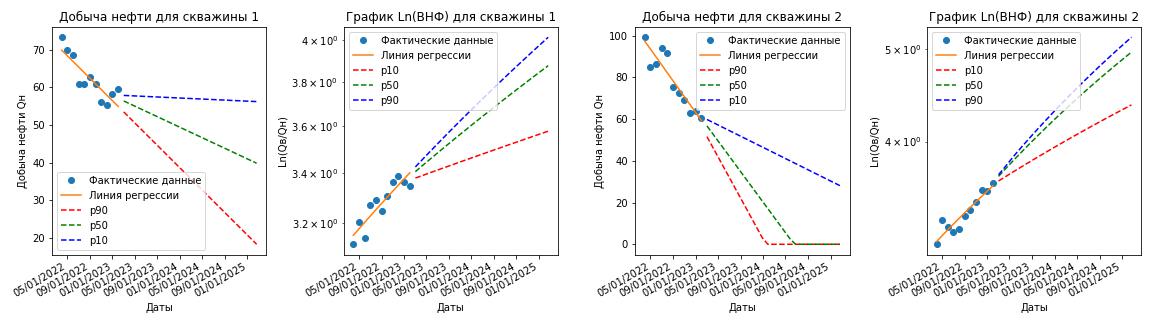 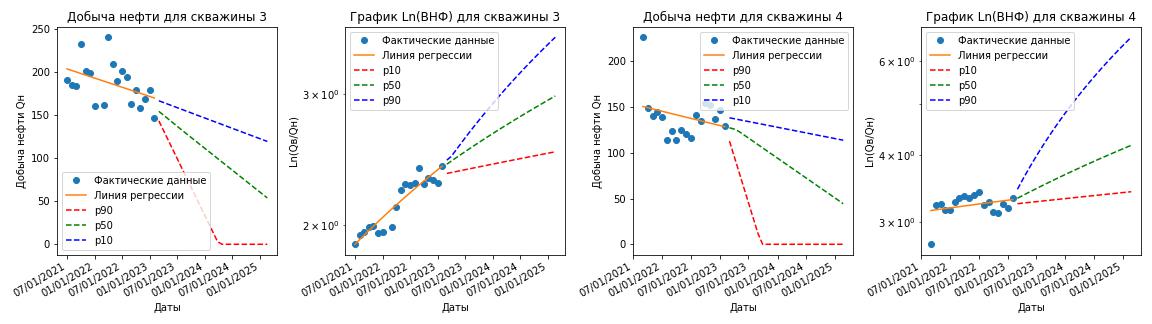 Графики прогнозов по скважинам
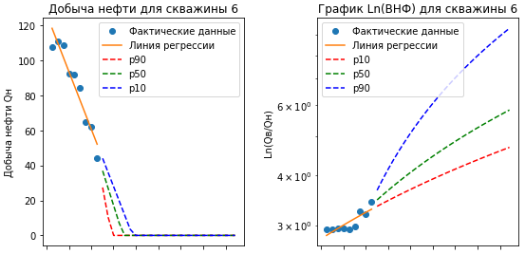 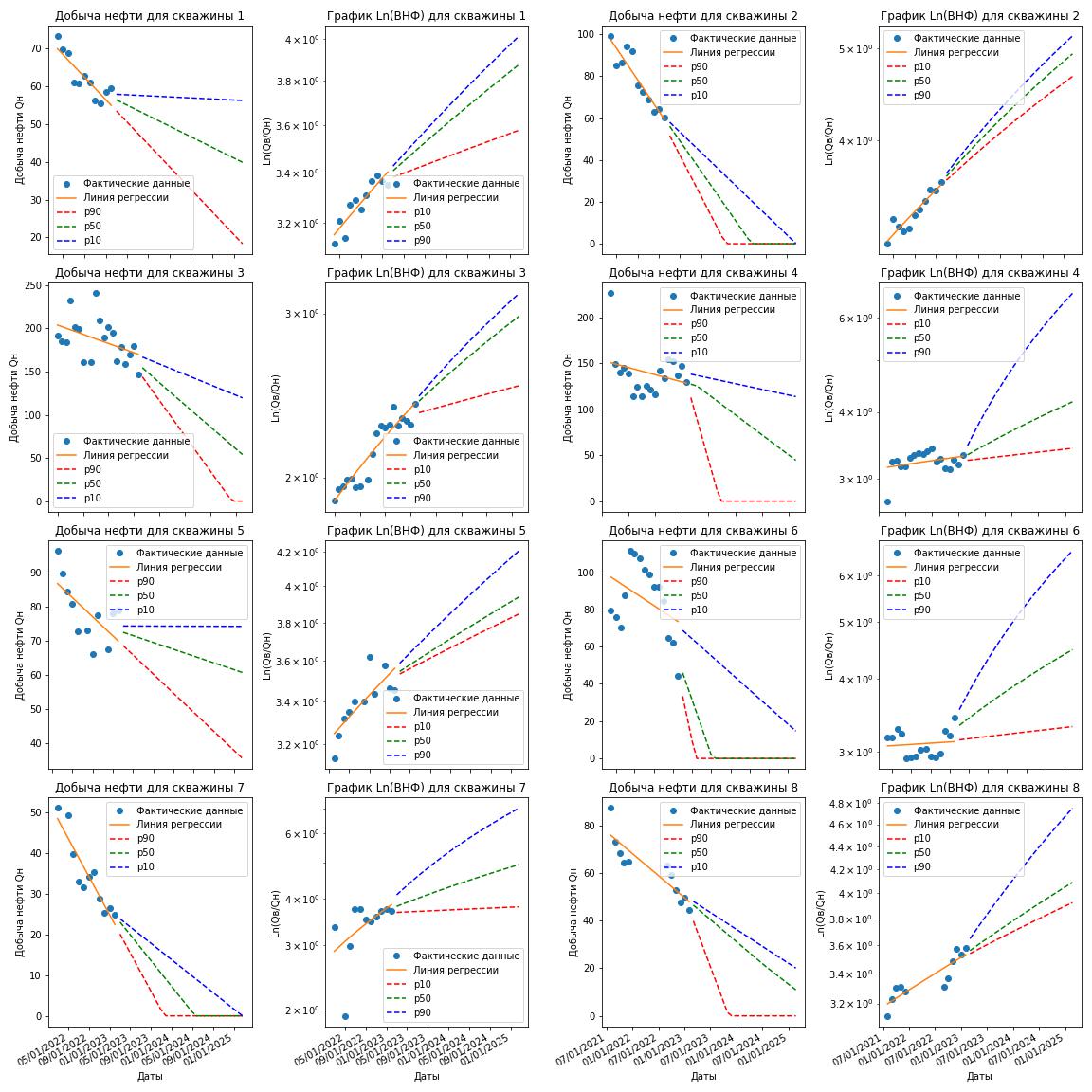 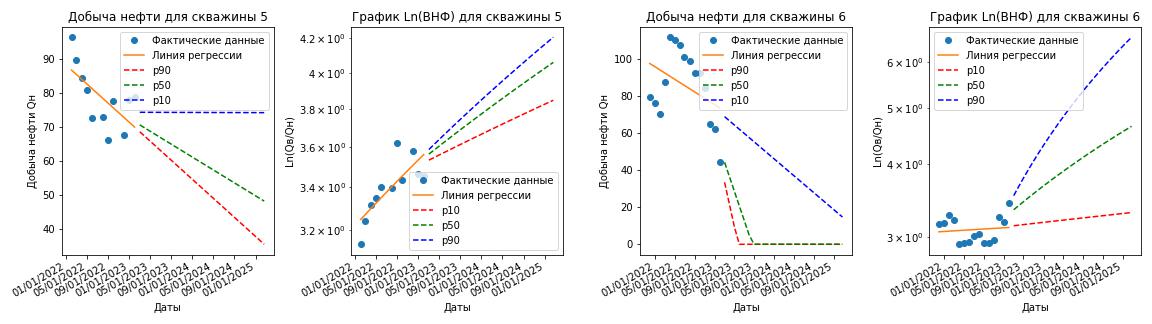 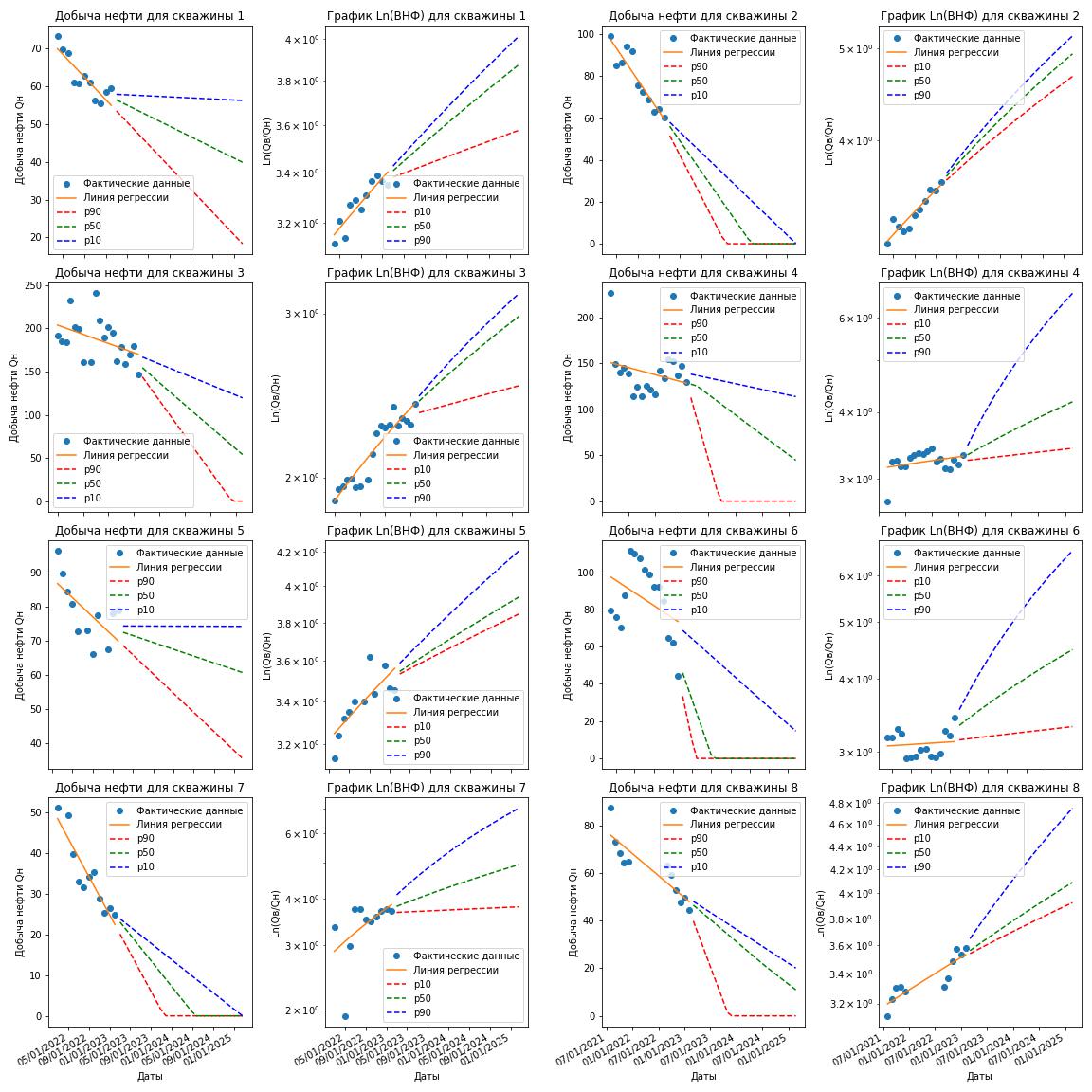 Суммарные прогнозы по месторождению
В результате суммирования прогноза и фактических данных по всем скважинам для добычи нефти и усреднения данных Ln(ВНФ) по всем скважинам были получены итоговые графики по месторождению.
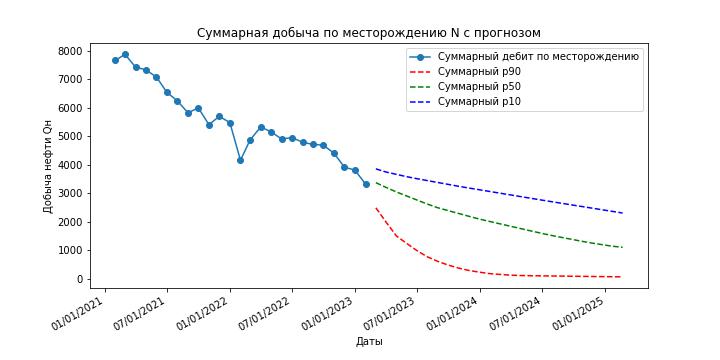 Поиск прогнозных ОИЗ и НИЗ
Ищем пересечение прогнозов с Ln(ВНФ) = 4, так как при этом числе достигается максимальная обводненность и добыча становится нерентабельной:
Находим сумму значений прогноза p10, p50 и p90 по добыче нефти до полученных дат пересечений с Ln(ВНФ) = 4 и получаем ОИЗ в тоннах.
Добавим НДН и получим НИЗ в тоннах.
Сравнение с фактическими данными
Прогнозы до применения методики (расчёт по всей истории разработки)
Прогнозы после применения методики (расчет с учётом оптимальных интервалов)
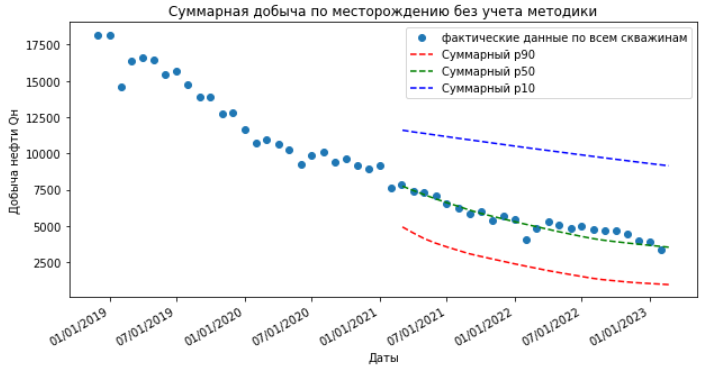 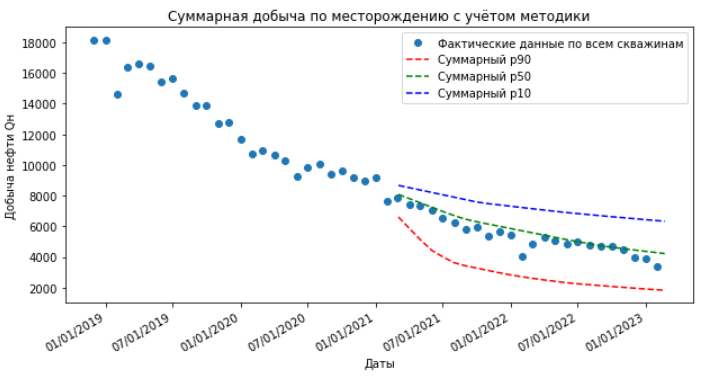 Выводы
Предложено решение проблемы автоматизации отбора промежутков исследования для поиска коэффициентов экстраполяции, что может значительно повысить эффективность и скорость процесса.

Произведен расчёт вероятностной оценки запасов, основанный распределениях коэффициентов экстраполяции, что позволяет более точно оценить ОИЗ

Выполнено сравнение полученных расчётов с фактическими данными из которого следует, что методика сокращает разрыв между негативным и позитивным прогнозом, уточняя прогнозы.
Дальнейшее развитие темы
Автоматизация подбора комбинаций кривых падения и кривых обводнения с учётом фактических данных месторождения

Учёт статических и динамических неопределенностей, таких как толщина пласта, проницаемость, система расстановки скважин. Данные параметры учитываются в других исследованиях по данной теме.

Автоматизация подбора видов распределения параметров, так как в данной работе используется только нормальное распределение

Расчёт экономических показателей NPV и EMV
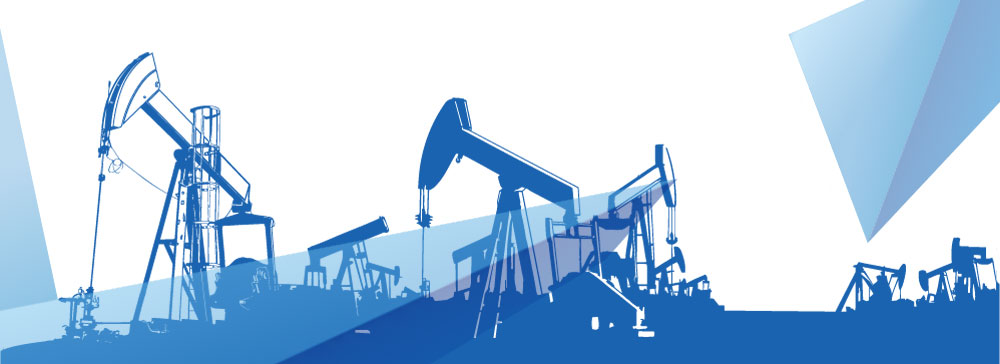 Спасибо за внимание!